Liderando el Cambio
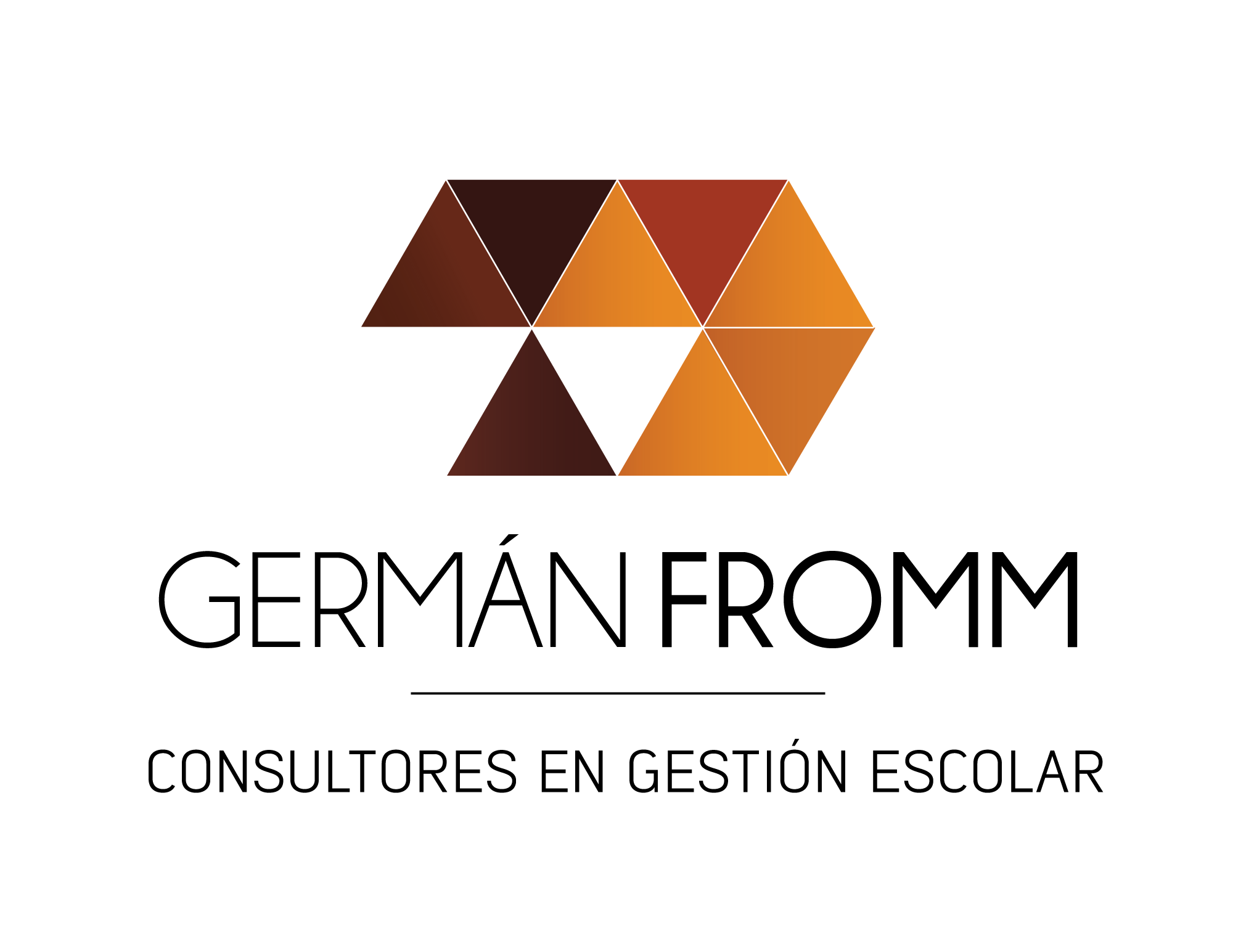 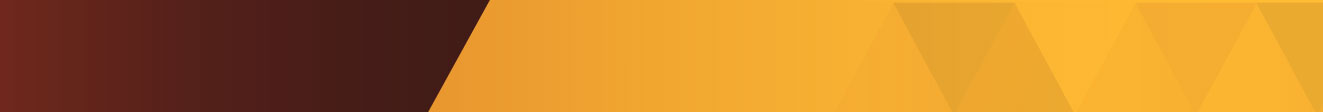 INTRODUCCIÓN
EXPERIENCIA
TEMARIO
PROYECCIONES
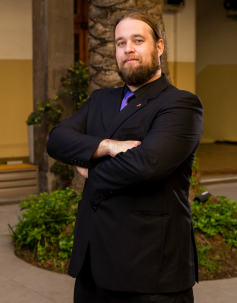 Presentándome
Soy:
Psicólogo, especialidad laboral-organizacional PUC
Magíster en Ciencias de la Educación PUC y Magíster en Liderazgo y Gestión Escolar UDP
Doctor en Ciencias de la Educación PUC
Trabajo en:
Investigador Adjunto, CIAE – UdeChile. Fondecyt #11180738 
“Desarrollo de la formación continua de líderes educacionales en la gestión de cambios”
Director de “Consultores en Gestión Escolar” 
PUC, UCSH – Profesor en el Magíster de Liderazgo Escolar.
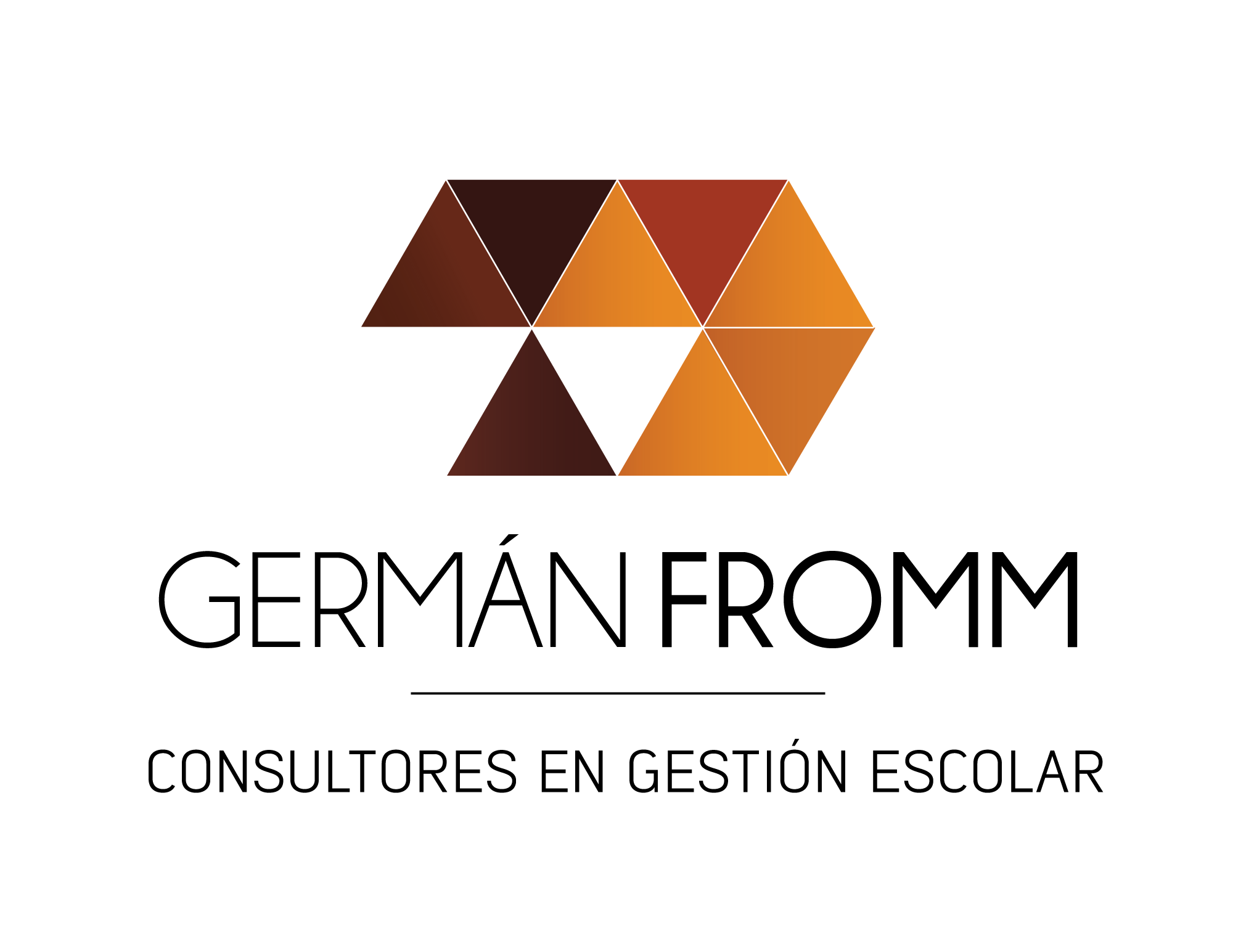 1
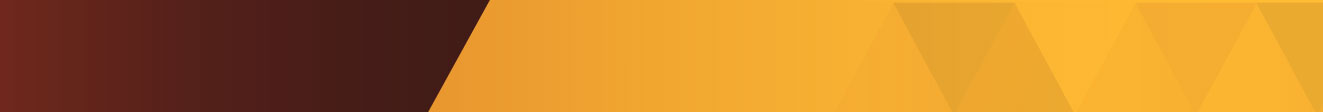 INTRODUCCIÓN
EXPERIENCIA
TEMARIO
PROYECCIONES
Objetivos
Objetivo del Taller:
Compartir y conocer conceptos que faciliten liderar cambios escolares.

Objetivos específicos:
Explicitar modelos implícitos y tácitos de cambio escolar que manejan los participantes.
Compartir conocimientos y experiencias sobre el cambio planificado.
Profundizar en algunos conceptos de interés de los participantes.
2
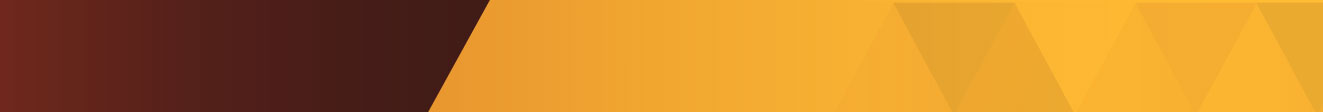 INTRODUCCIÓN
EXPERIENCIA
TEMARIO
PROYECCIONES
Definición
Gestión del cambio en las organizaciones escolares
	A. Situaciones de cambio planificado
		Introducción de un cambio diseñado. 

	B. Situaciones de cambio emergente
		Necesidades o reestructuraciones por elementos externos.

	C. Situaciones de Innovación 
		Comienzo de cambios con resultados inciertos.
3
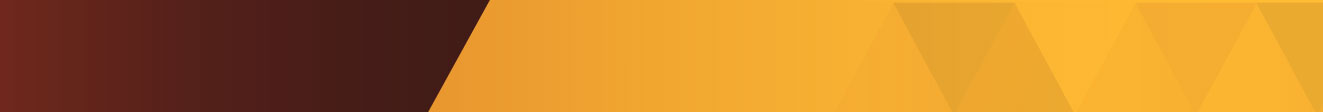 INTRODUCCIÓN
EXPERIENCIA
TEMARIO
PROYECCIONES
Experiencia
Señale 2 cosas que sabe sobre el cambio escolar:
	-
	- 
Señale 2 cosas que necesite saber sobre el cambio escolar:
	- 
 	- 

Identifique cuantas iniciativas de cambio escolar está afrontando hoy en día:
4
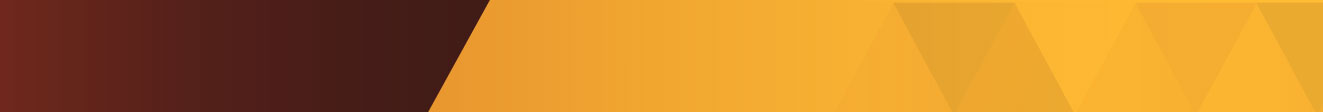 INTRODUCCIÓN
EXPERIENCIA
TEMARIO
PROYECCIONES
Teoría de Acción
“Esquema mental implícito en nuestro quehacer” 
Tener un teoría “en uso” no es suficientemente. La gente involucrada debe llegar a un nivel mayor, de hacer explícita su teoría. 
Haga un esquema de como se implementa un cambio escolar. ¿Qué factores son clave? ¿Qué elementos son parte del proceso? ¿Qué asuntos debe afrontar para lograrlo?
	


	Sea tan específico como el tiempo se lo permita
	Comente su esquema en parejas
5